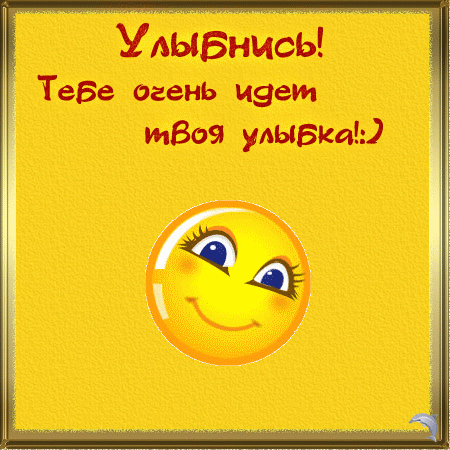 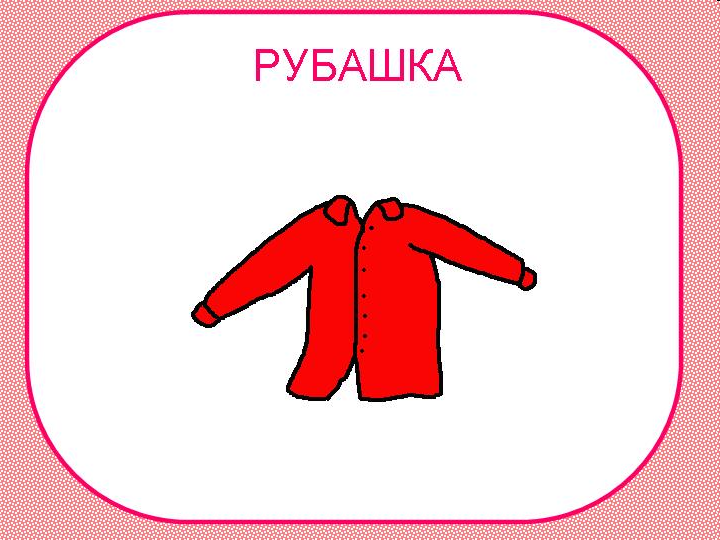 Входит в одну дверь,
 А выходит из трех.
 Думаешь, что вышел,
 А на самом деле вошел.
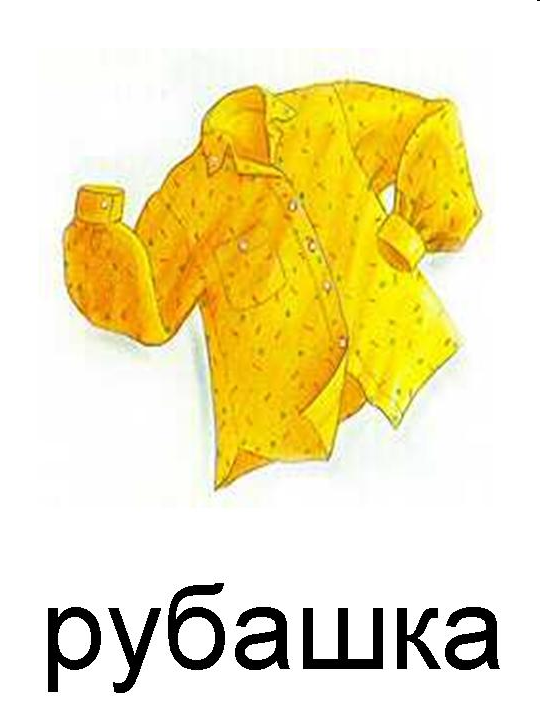 Я как зонт – не промокаю,
 От дождя вас защищаю,
 И от ветра вас укрою,
 Ну, так что же я такое?
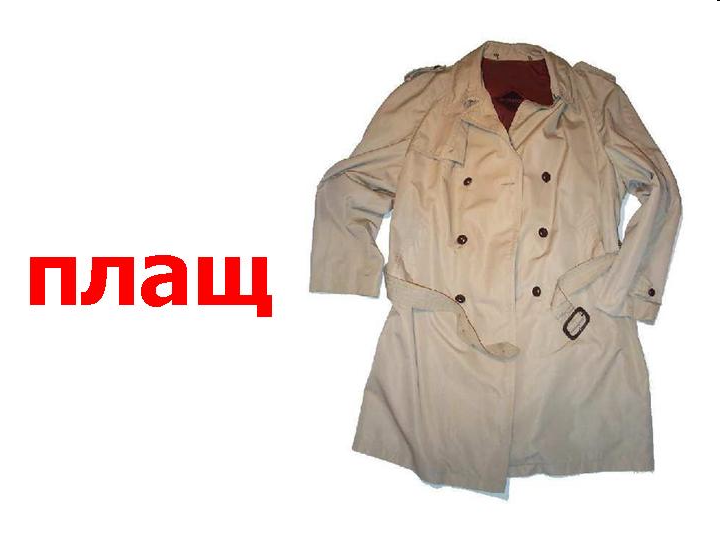 Пушистая, а не зверь.
 Греет, а не печка.
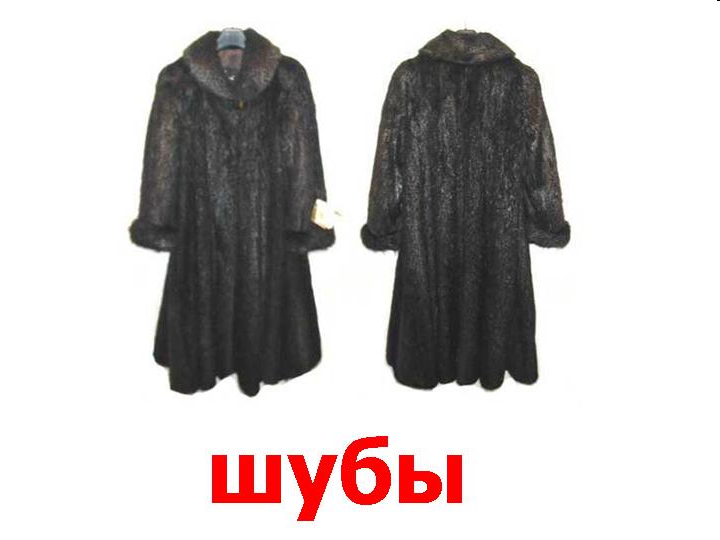 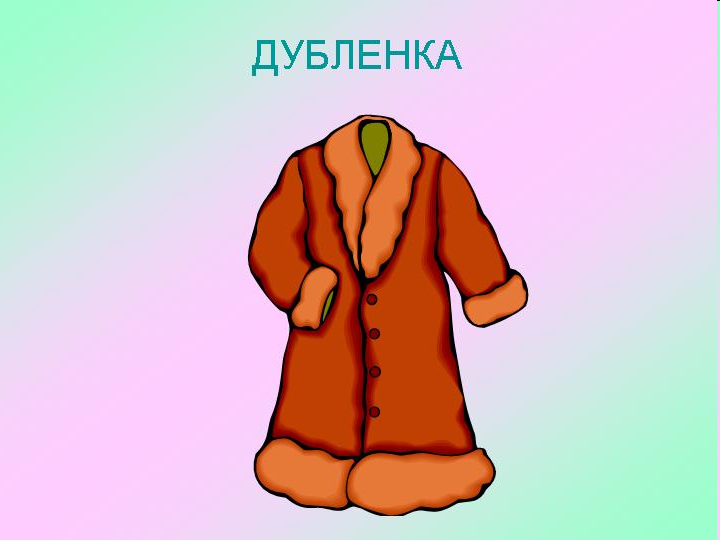 Шуба
Не галстук он, не воротник,
 А шею обнимать привык.
 Он помогает нам всегда,
 Когда приходят холода.
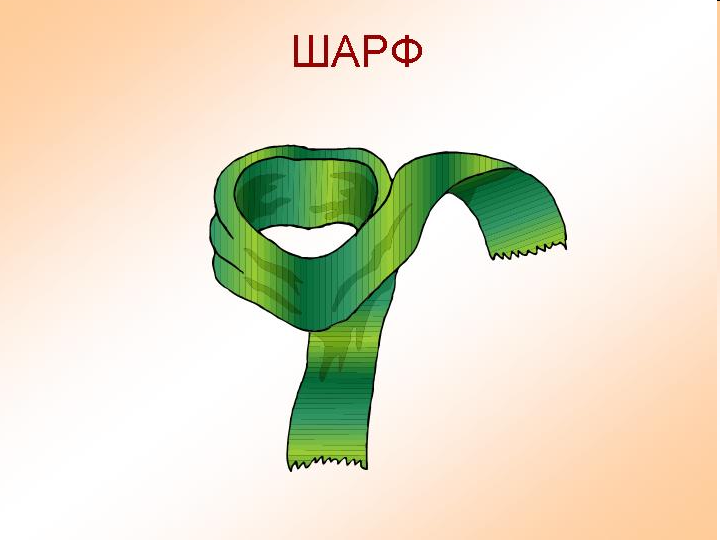 Нижняя одежда- это
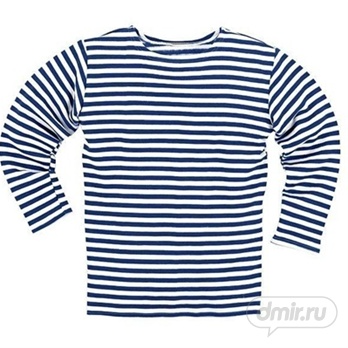 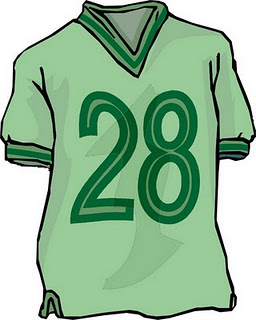 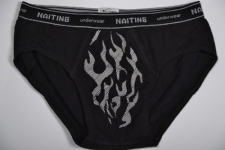 футболка,                трусы         тельняшка
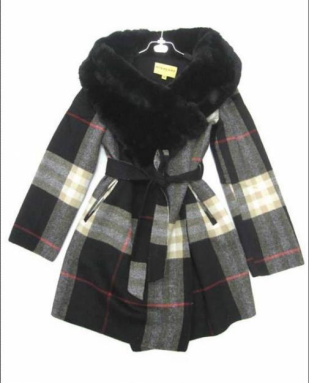 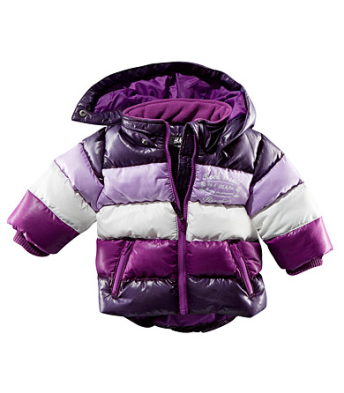 Верхняя-это
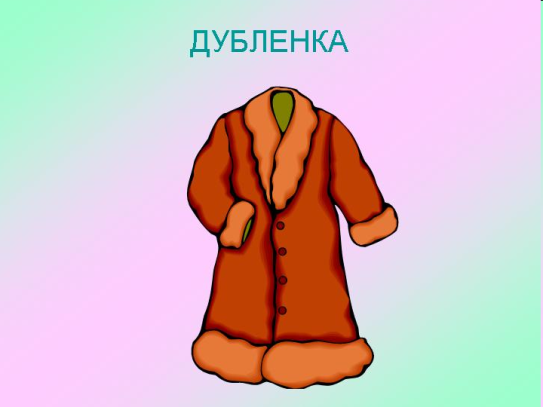 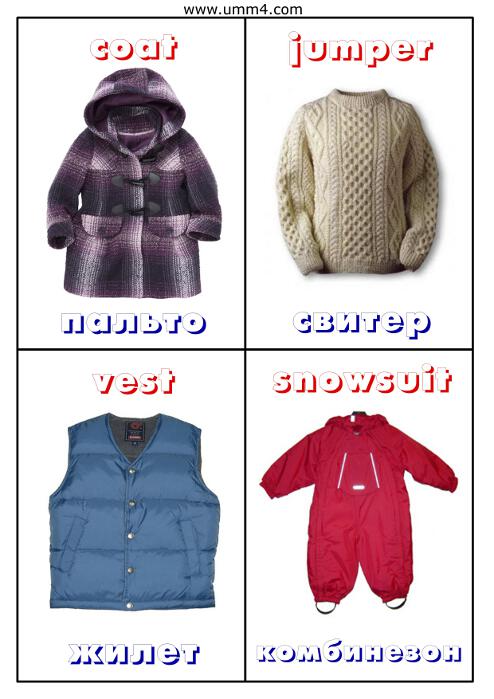 пальто, шуба, тёплая куртка, теплый комбинезон.
Выполните задание
Воспользовавшись буквенной сеткой в таблице № 2, отгадайте, какое слово зашифровано в таблице №1.
№ 1
№ 2
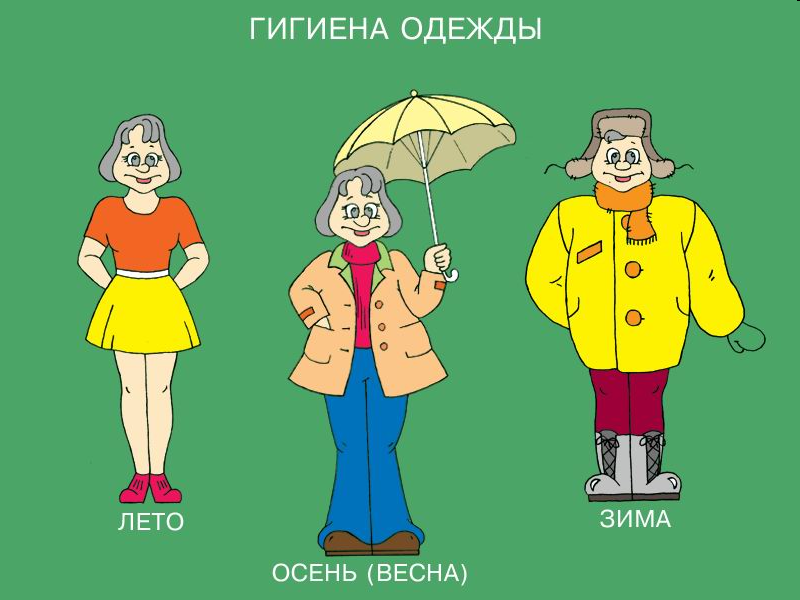 демисезонная
Спасибо за работу на уроке!